Claes Oldenburg
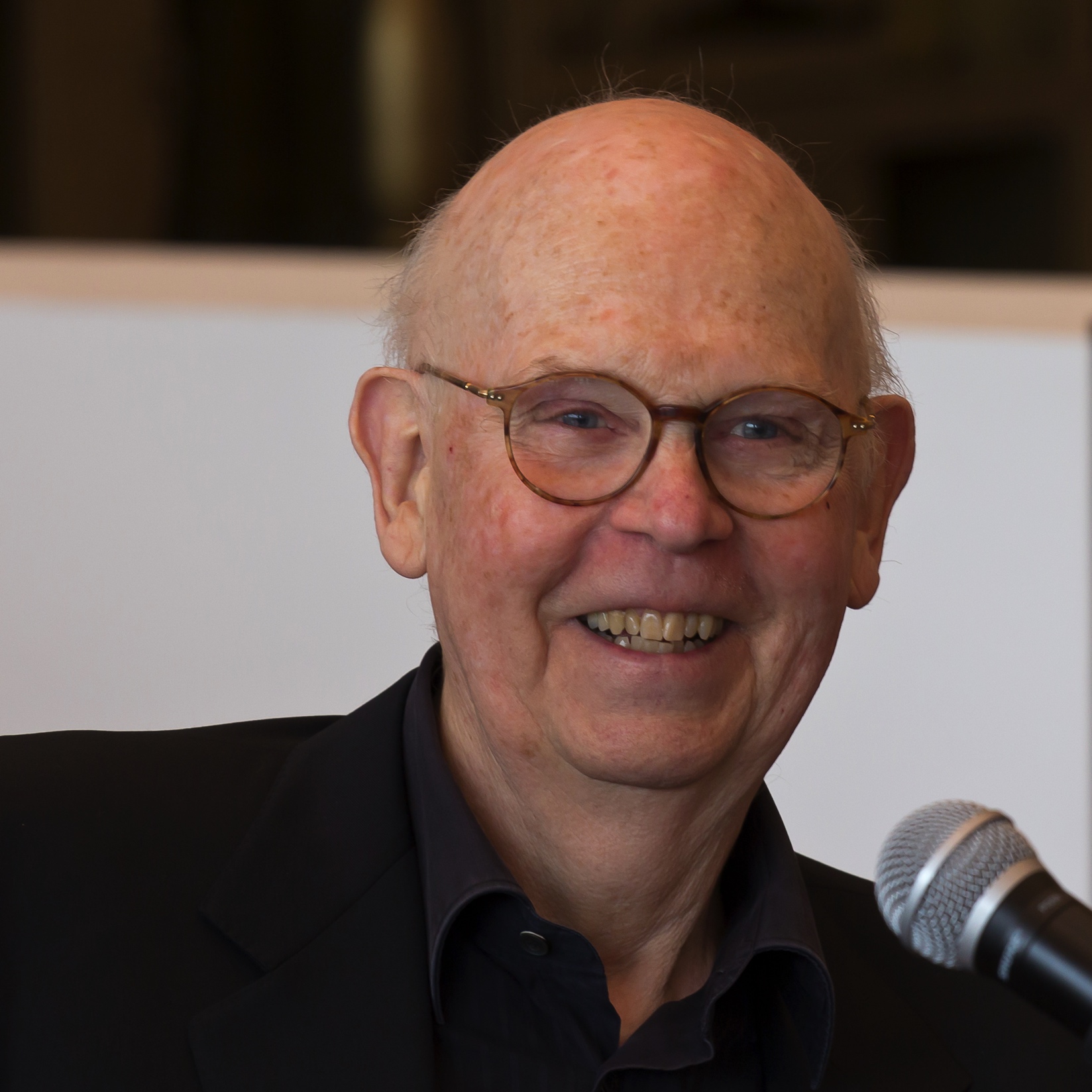 Born January 28, 1929
From Stockholm, Sweden
Pop Art Sculptor
Public Art Installations
What is pop art?
Art movement that started in the 50s
Featured things from pop culture
Challenged fine art
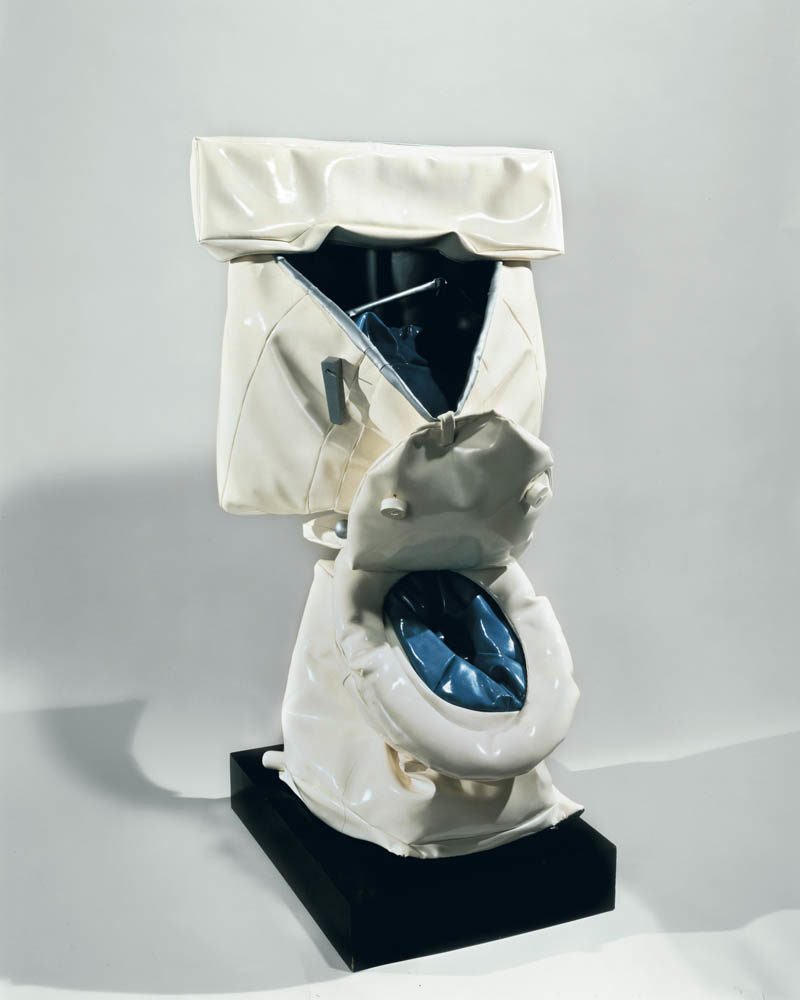 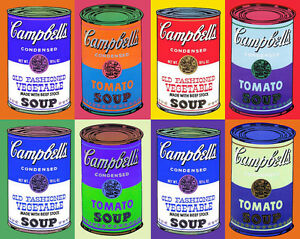 His Public installations
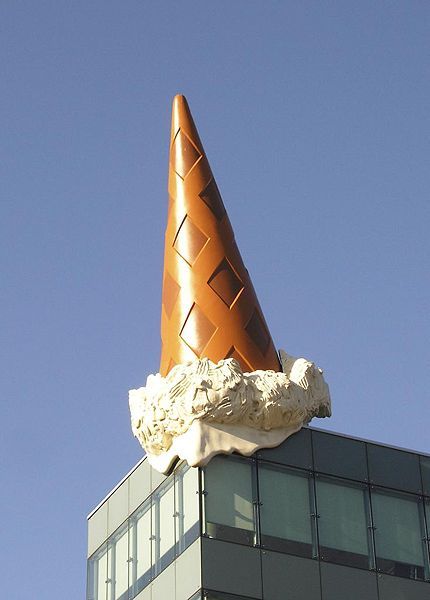 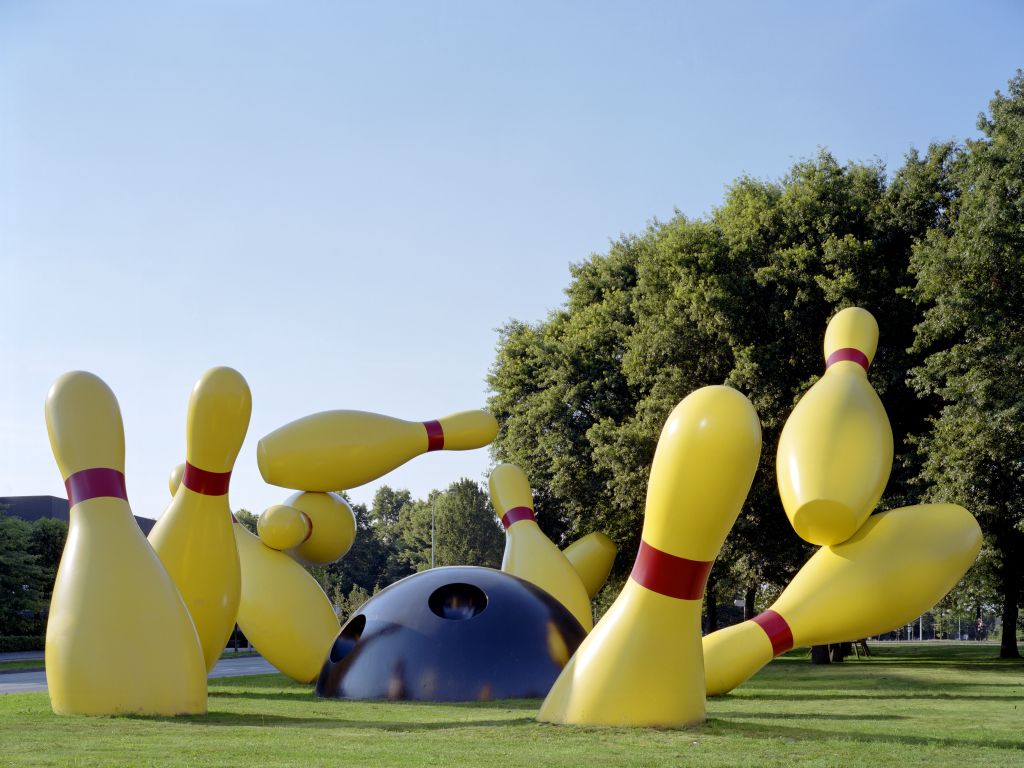 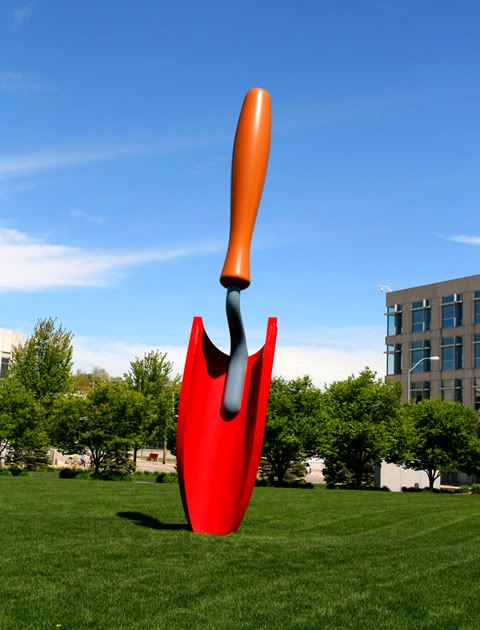 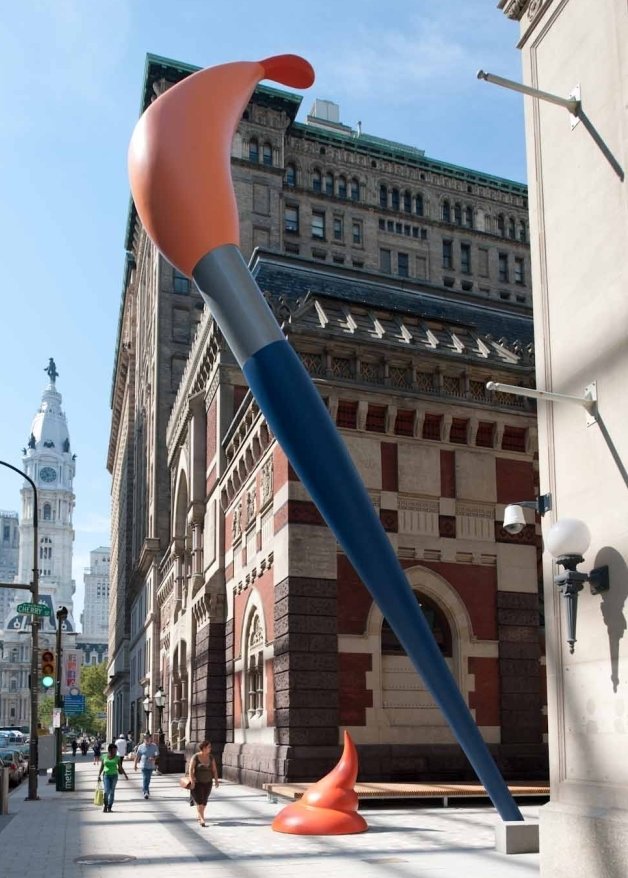 His Soft sculptures
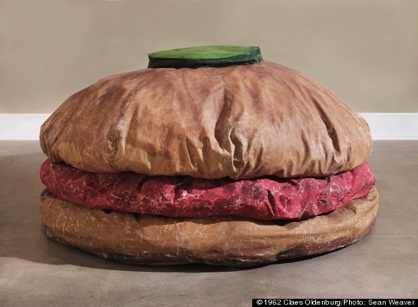 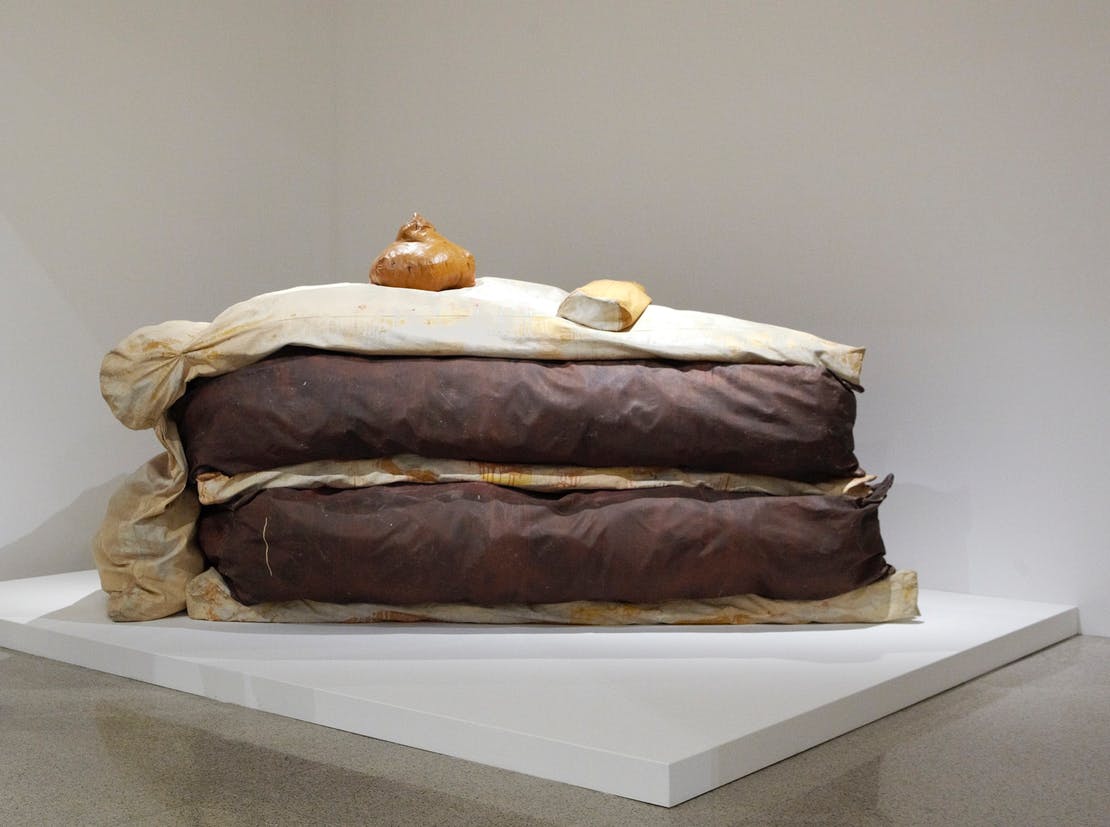 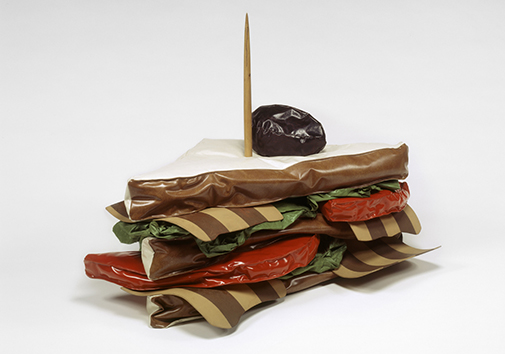 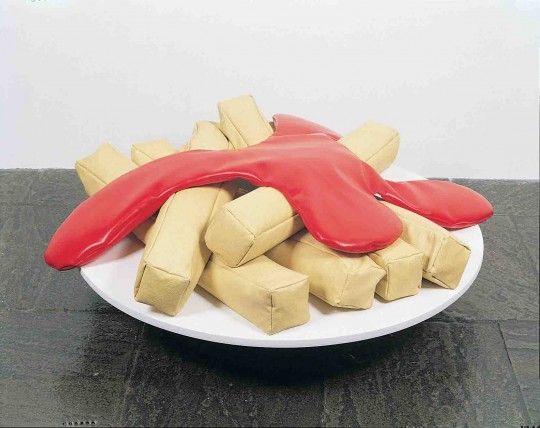